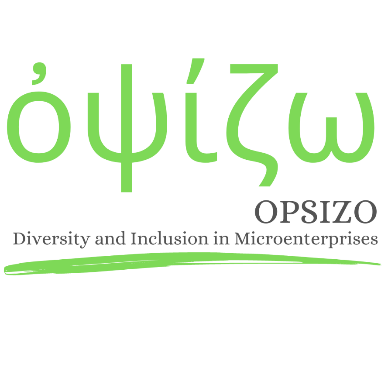 Apoiar a autodeterminação no trabalho


Desenvolvido por Università degli Studi di Napoli Federico II
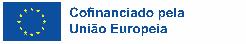 O apoio da Comissão Europeia à produção desta publicação não constitui uma aprovação do seu conteúdo, que reflete apenas as opiniões dos autores, e a Comissão não pode ser responsabilizada por qualquer utilização que possa ser feita da informação nela contida.
Descrição legal - Licença Creative Commons:  Os materiais publicados no sítio Web do projeto Opsizo são classificados como Recursos Educativos Abertos (REA) e podem ser livremente (sem autorização dos seus criadores): descarregados, utilizados, reutilizados, copiados, adaptados e partilhados pelos utilizadores, com informação sobre a fonte de origem.
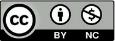 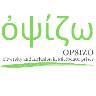 Experiências de autodeterminação no trabalho
O Jacopo tem 26 anos e um diploma em design gráfico, obtido com bons resultados. “Entrei num centro de impressão com uma identidade feminina; ainda não tinha tomado consciência. Quando comecei a fazer terapia hormonal, os empregadores não aceitaram que os clientes vissem a minha mudança.
Chamavam-me por pronomes femininos e usavam constantemente o meu nome feminino (atribuído à nascença), mesmo depois de a minha barba ter aparecido e a minha voz ter mudado. Faziam-no à frente dos clientes, que ficavam muitas vezes perplexos. ‘Podes ter 10 centímetros de barba, mas vou continuar a cometer erros porque estou distraído’, disse-me uma vez o meu patrão. Foi duro. Continuámos assim durante um ano, até que decidiram despedir-me. Disseram-me que não queriam ter problemas com os clientes.”
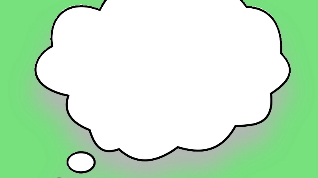 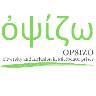 Experiências de autodeterminação no trabalho
Desde que tivesse um CV com nome do género masculino, as oportunidades surgiam quase todos os dias. Uma carreira respeitável: 24 anos, duas licenciaturas, uma em Milão e outra em Paris. “A certa altura, achei que era absurdo não dizer quem realmente sou e, por isso, comecei a apresentar-me com o meu nome Simona e a especificar que tenho uma identidade não-binária.”
 E foi nessa altura que as ofertas caíram a pique. “Diminuíram 90%. Talvez seja azar, mas os factos dizem que até recebia uma chamada por dia. Agora, nada. Estou desempregado e aceito qualquer emprego”.
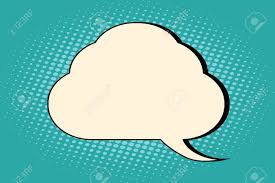 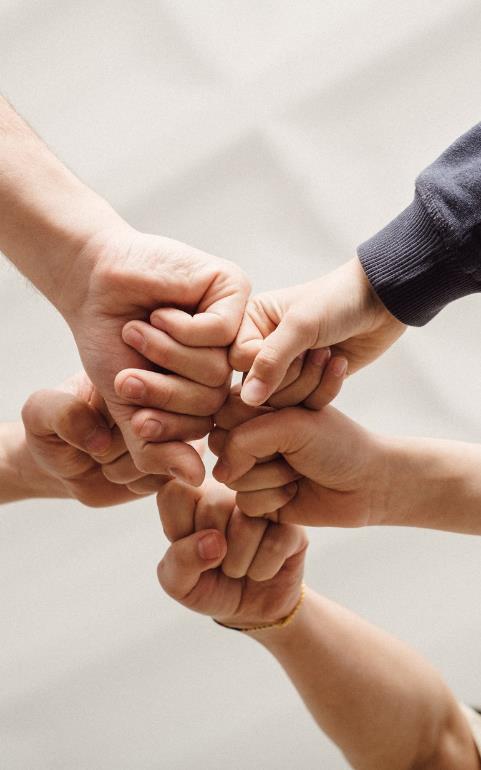 Um estudo de 2019 financiado pela Comissão Europeia conclui que, entre a população trans na UE, apenas metade tem um emprego remunerado, em comparação com uma média global de 69,3%. Além disso, apenas um em cada quatro elementos da população trans relatou viver num ambiente de trabalho favorável e nunca ter sofrido comentários negativos relacionados com a sua identidade de género.
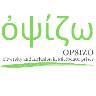 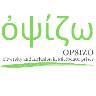 O que muda quando uma pessoa trans se autodetermina:
A autodeterminação de género no local de trabalho pode incluir os seguintes pontos:

1. mudança de nome, alcunha e pronome, endereço eletrónico;
2. mudança de estilo e de vestuário;
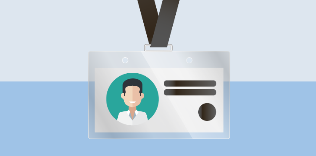 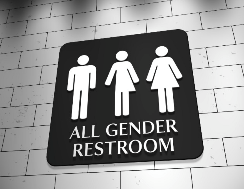 3. utilização de vestiários, casas de banho e outros espaços, de acordo com a sua identidade de género;
4. utilização de vestuário de serviço, de acordo com a sua identidade de género.
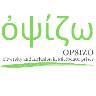 Como é que um empregador pode mostrar aceitação e apoio:
agradeça ao seu interlocutor a confiança que demonstrou em si e garanta-lhe todo o seu apoio;
pergunte-lhe quem já está informado da situação;
questione sobre as necessidades da pessoa trans, ou seja, o que quer mudar em termos concretos e quais são os desafios associados;
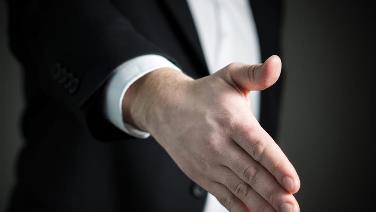 Pergunte-lhe sobre a perspetiva temporal do processo de autodeterminação;
Sugira-lhe que adote uma postura nas múltiplas dimensões da sua atividade profissional associada com o género que escolheu.
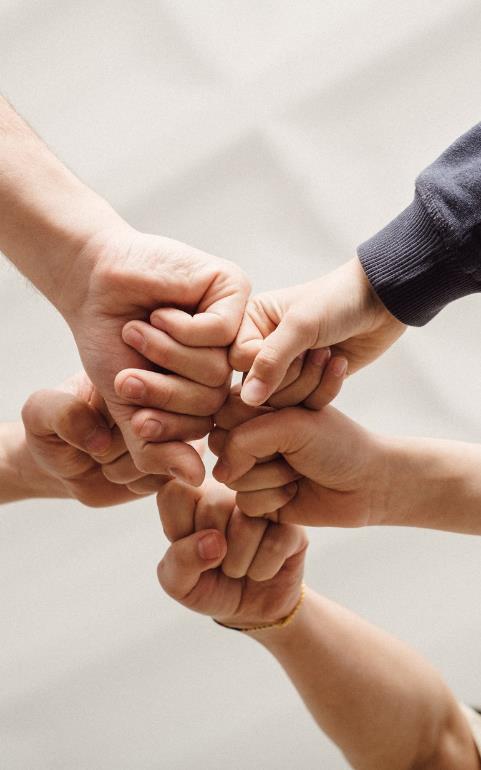 Apoio à equipa
Para comunicar o processo de autodeterminação à equipa, o ideal é organizar uma reunião. Neste caso, uma pessoa que lidera a equipa assume o papel de moderador e, a pedido da pessoa, comunica a assunção autodeterminação. 
Esta ação clarifica a posição da empresa e dos dirigentes e informa todos os intervenientes sobre a forma de proceder.
Importa esclarecer previamente se a pessoa trans quer ou não participar nessa reunião.
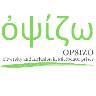 Um exemplo de comunicação que pode ser transmitido à equipa:
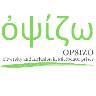 “Gostaria de vos informar de uma informação importante sobre um dos membros da nossa equipa. A pessoa que até agora conheciam como Paolo Rossi é trans. Isto significa que o género com que nasceu não é o que considera adequado. O nome que escolheu para a sua identidade como mulher é Anna. Estamos satisfeitos por também podermos contar com ela no futuro - como Anna Rossi - e apoiá-la a viver de acordo com a sua identidade de género. A partir dos próximos dias, a Anna virá trabalhar com a roupa que considera mais consentânea com a sua identidade. A partir de agora, utilizaremos os pronomes corretos e, nos próximos dias, terá também um novo email. Tal como todos os outros funcionários da empresa, a Anna utilizará as casas de banho que correspondem ao seu género. Todos os outros funcionários serão informados por correio eletrónico após esta reunião. A Anna informará os seus clientes até ao final da semana. Gostaria também de vos lembrar que cabe à Anna decidir a quem informar sobre a sua identidade transgénero. Se tiver alguma dúvida, pode perguntar diretamente a mim ou à Anna. Também podem fazê-lo daqui a alguns dias; talvez alguns de vós sintam necessidade de assimilar a informação. Desejamos à Anna felicidades neste importante passo e esperamos continuar esta cooperação no futuro.”
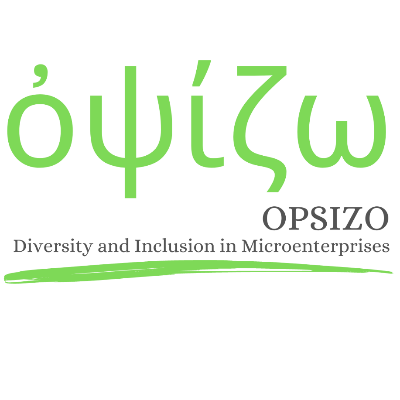 OBRIGADO
Continue o seu percurso de formação em: opsizo.eu/index.php
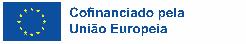 O apoio da Comissão Europeia à produção desta publicação não constitui uma aprovação do seu conteúdo, que reflete apenas as opiniões dos autores, e a Comissão não pode ser responsabilizada por qualquer utilização que possa ser feita da informação nela contida.
Descrição legal - Licença Creative Commons:  Os materiais publicados no sítio Web do projeto Opsizo são classificados como Recursos Educativos Abertos (REA) e podem ser livremente (sem autorização dos seus criadores): descarregados, utilizados, reutilizados, copiados, adaptados e partilhados pelos utilizadores, com informação sobre a fonte de origem.
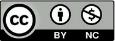